Aromathérapie CliniqueHuiles essentielles: ELEVAGE ET Toxicite
Céline HILPIPRE
Docteur en Pharmacie, 
Ingénieur des Mines de Saint Etienne
RiedArom: Conseil en Aromathérapie Clinique et Scientifique
Plan
Cas d’intoxications
Niveau d’exposition
Métabolisme
Toxicité aiguë
Toxicité chronique
Toxicité cutanée
Variabilité interespèce
Les cas d’intoxications: exemples
Intoxication du bétail, des chevaux après ingestion de Perilla (Perilla frutescens): toxicité respiratoire avec pneumonie
Composant toxique incriminé : perilla cétone
(Kerr et al 1986, Breeze et al 2010)
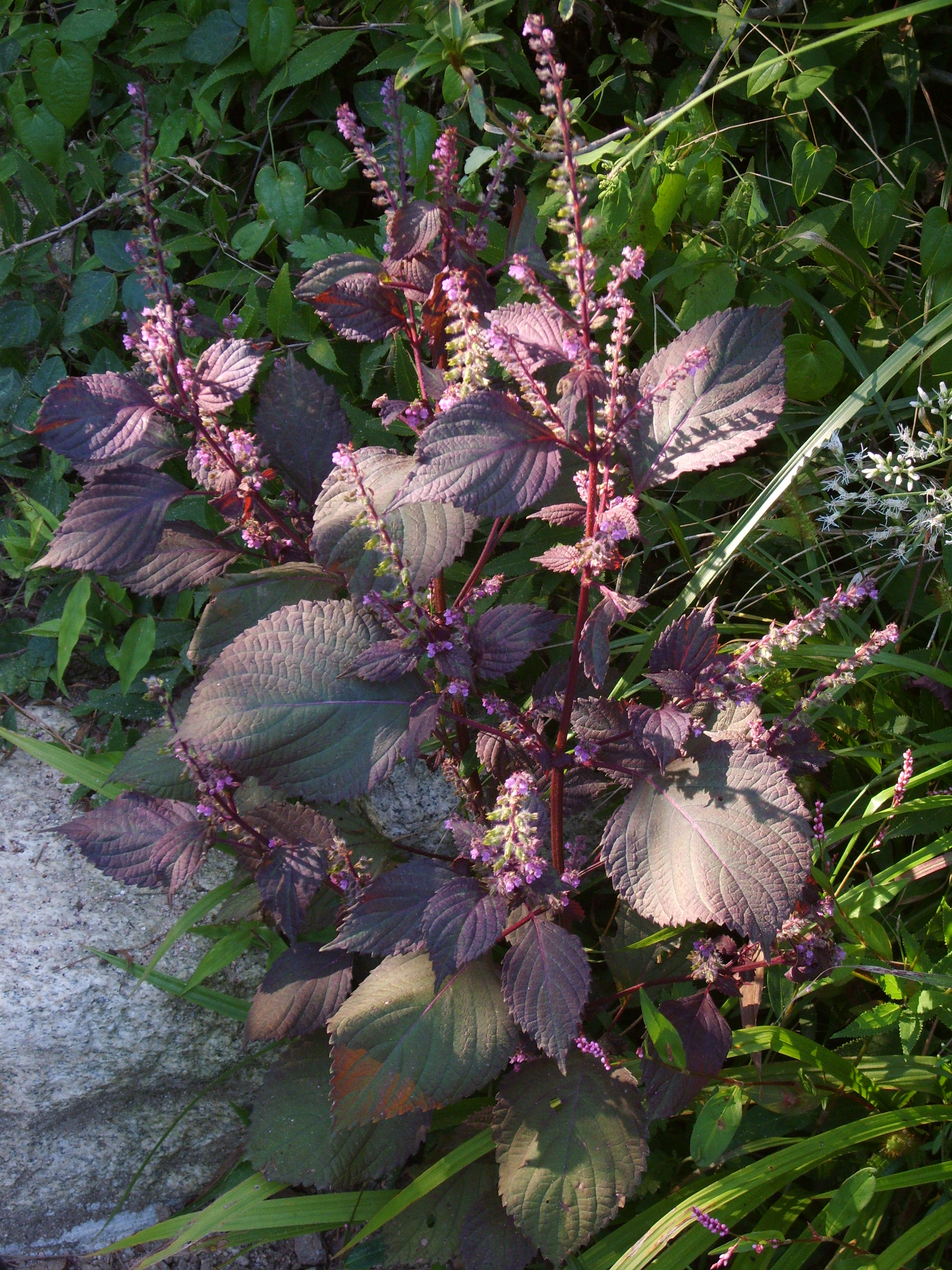 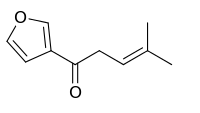 Perilla cétone							Perilla frutescens
Les cas d’intoxications: exemples
Intoxication du bétail après ingestion de Boobialla (Myoporum tetrandrum): toxicité hépatique variable selon le régime alimentaire précédent
Composant toxique incriminé : sesquiterpenes furanoides (en particulier dehydrongaione)
Dose toxique: veau 50-134mg/kg. Moutons: 55-66 mg/kg.(Allen et al 1978)
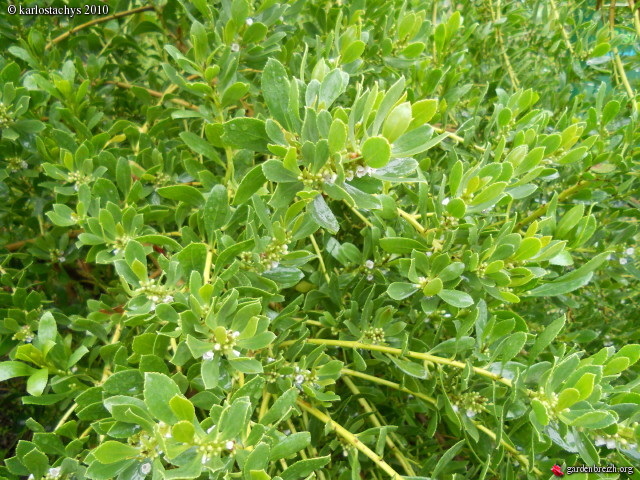 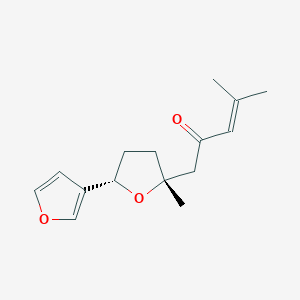 dehydrongaione							Boobialla
Différents niveaux d’utilisation des HE
Soin vétérinaire individualisé
Voie orale
Voie cutanée
Voie Vaginale …
Durées d’administration décroissantes
Traitement massif des élevages (action « terrain » ou en cas d’épidémies)
- Supplémentation dans l’eau (0,01 à 0,1%)
- Supplémentation dans la nourriture (jusqu’à 5 à 25 mg/kg de nourriture)
- Nébullisation
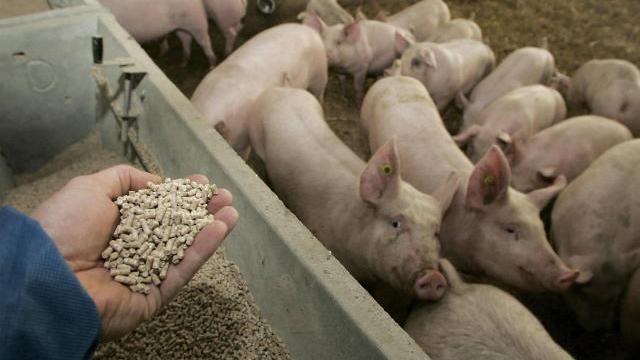 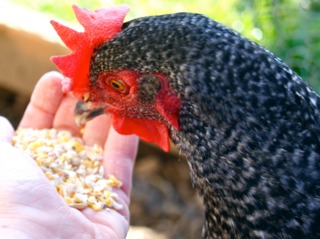 Action sur les paramètres zootechniques
Palatabilité, appétence
Croissance, fermentation…
Doses croissantes
substances aromatiques
EFSA Panel’s scientific opinion on Additives and Products or Substances used in Animal Feed (FEEDAP)
Groupe 4 et Groupe 8: ensemble de composés aromatiques constitués d’alcools, de cétone, d’ester, ou d’acide, aliphatique primaire ou cyclique non aromatique avec une chaine allylique possèdant elle-même une fonction cetone, alcool, ou ester
Ex: menthol menthone, acétate de menthyl, camphre, bornéol, acetate de bornyl, acetate  d’isobornyl

Groupe 25: composés phénolés
Ex: thymol et carvacrol

Groupe 31: monoterpènes et sesquiterpène
Ex: Pinènes, limonène, β-caryophyllène
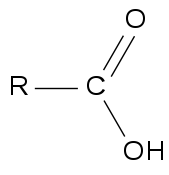 acide
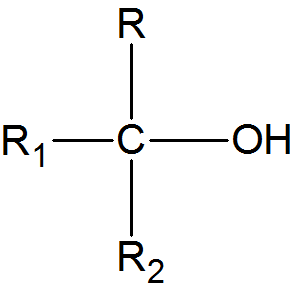 alcool
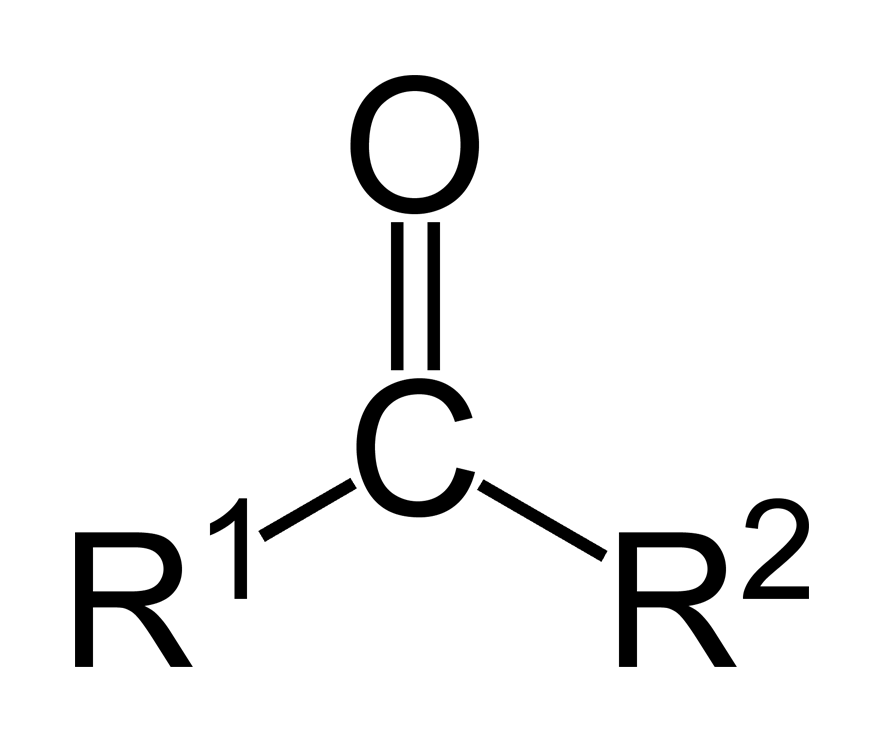 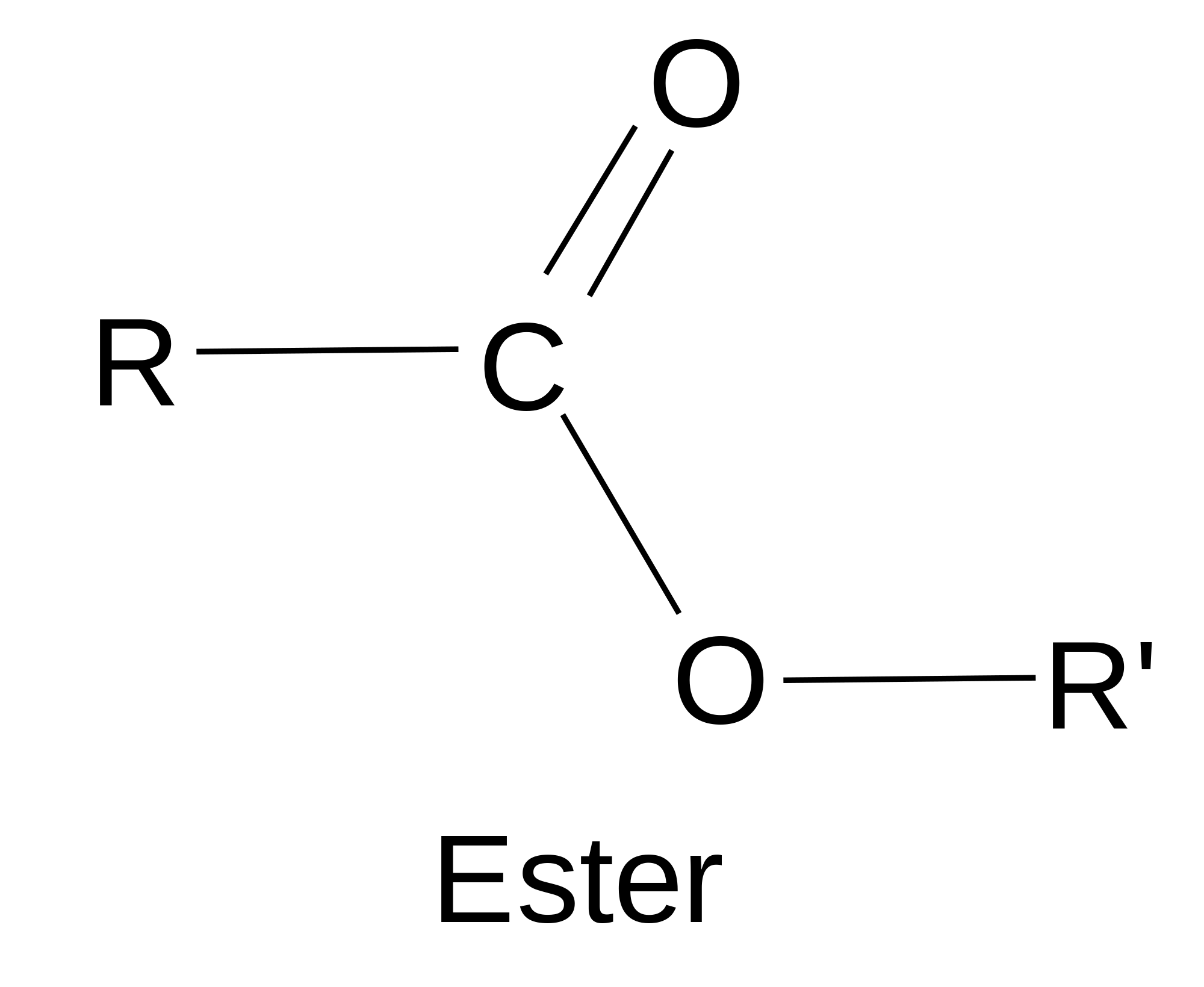 cétone
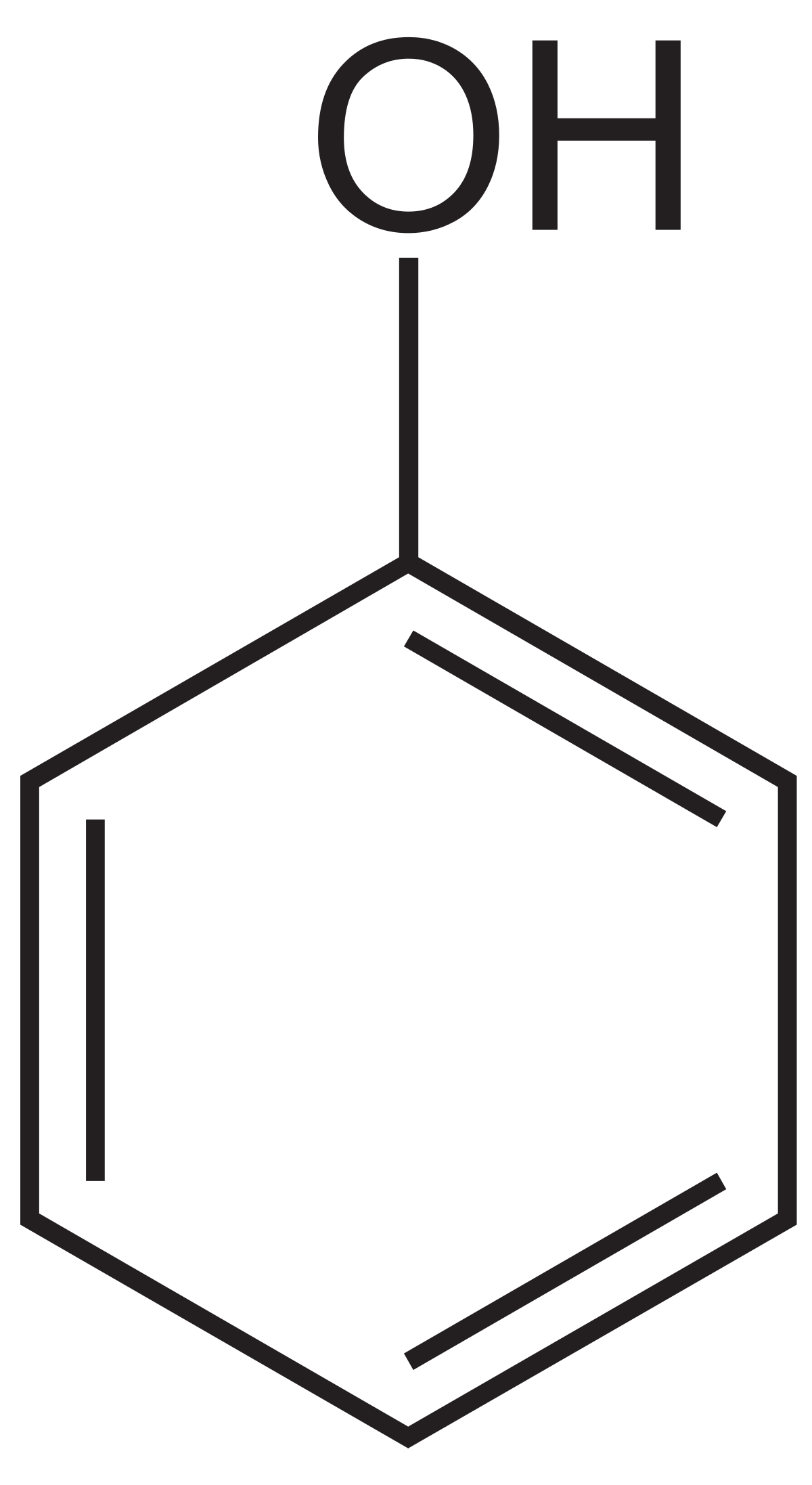 phénol
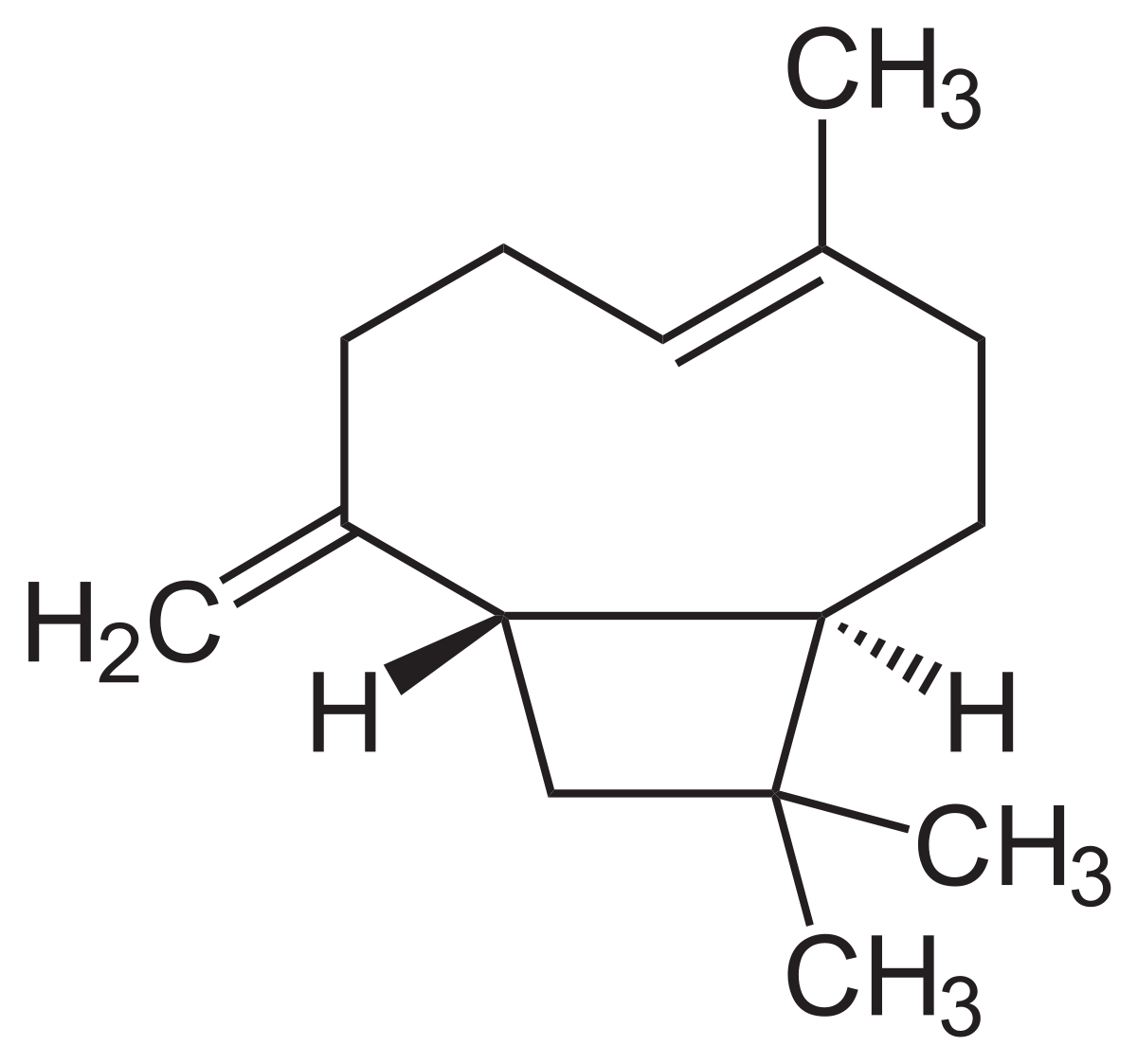 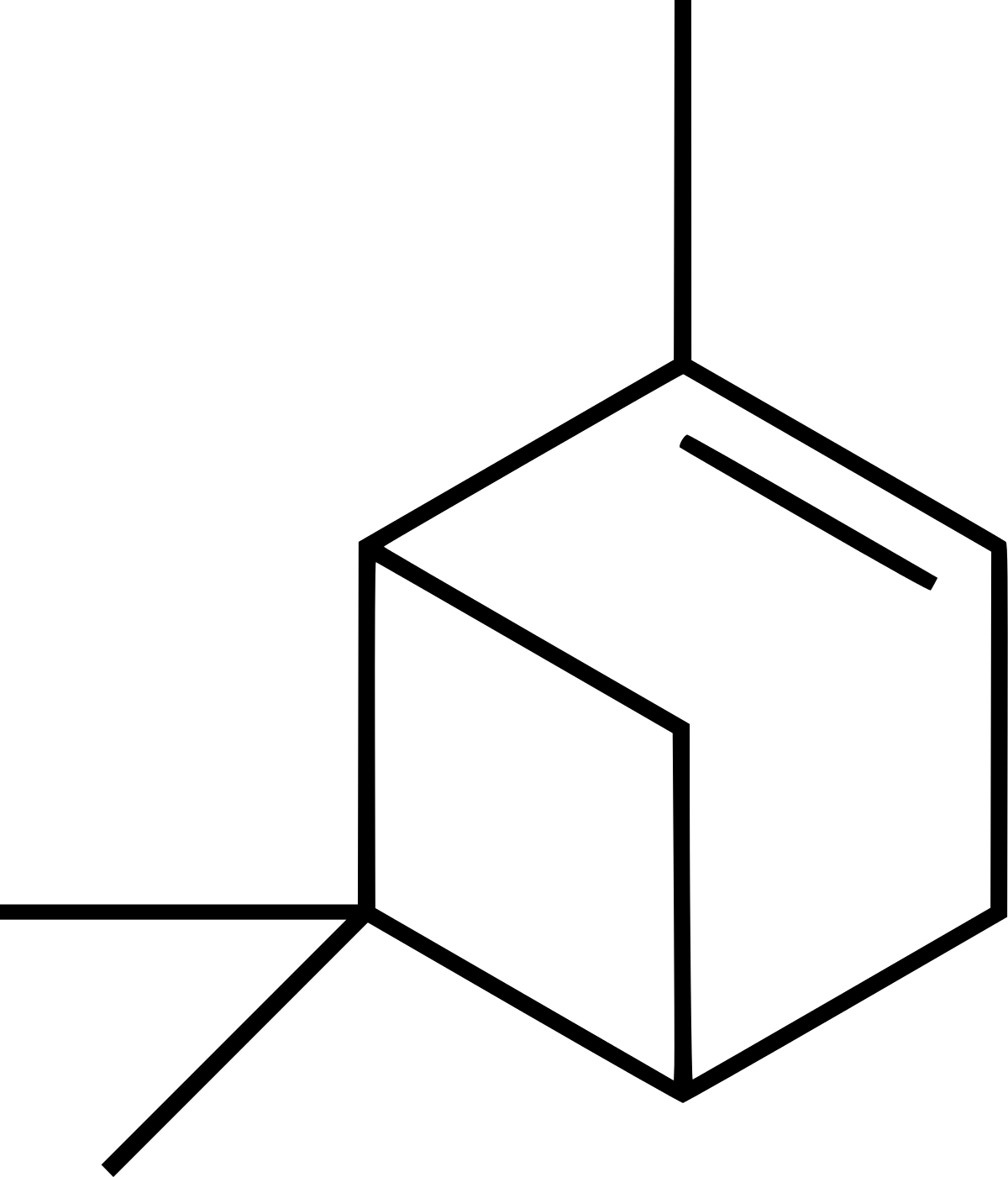 -pinène
Β-caryophyllène
Niveau d’exposition
1 goutte d’HE = 30mg (20 à 40mg)
Soit 0,5mg/kg pc 
pour un homme de 60 kg
Doses médicales:
Vache p.o.
1-2,5 (100) mg/kg pc/j
Métabolisme
X: donnée disponible dans la littérature
DM : Donnée manquante  non trouvée dans la littérature
métabolisme
Quelle que soit l’espèce animale, on retrouve quasiment toutes les enzymes impliquées dans le métabolisme des molécules aromatiques, avec des voies métaboliques prépondérantes variables d’une espèce à l’autre. (Feedap’scientific opinion: group 4,8, 25 et 31)
Particularités 
Le chat: déficit en différents types d’enzyme pour la conjugaison (Court 2013)
Ruminants: dégradation des molécules aromatiques plus importante dans le rumen 





Conclusion  GLOBALEMENT, le risque de toxicité observée chez l’homme , le chien et les rongeurs n’est a priori pas plus important chez les animaux d’élevage.
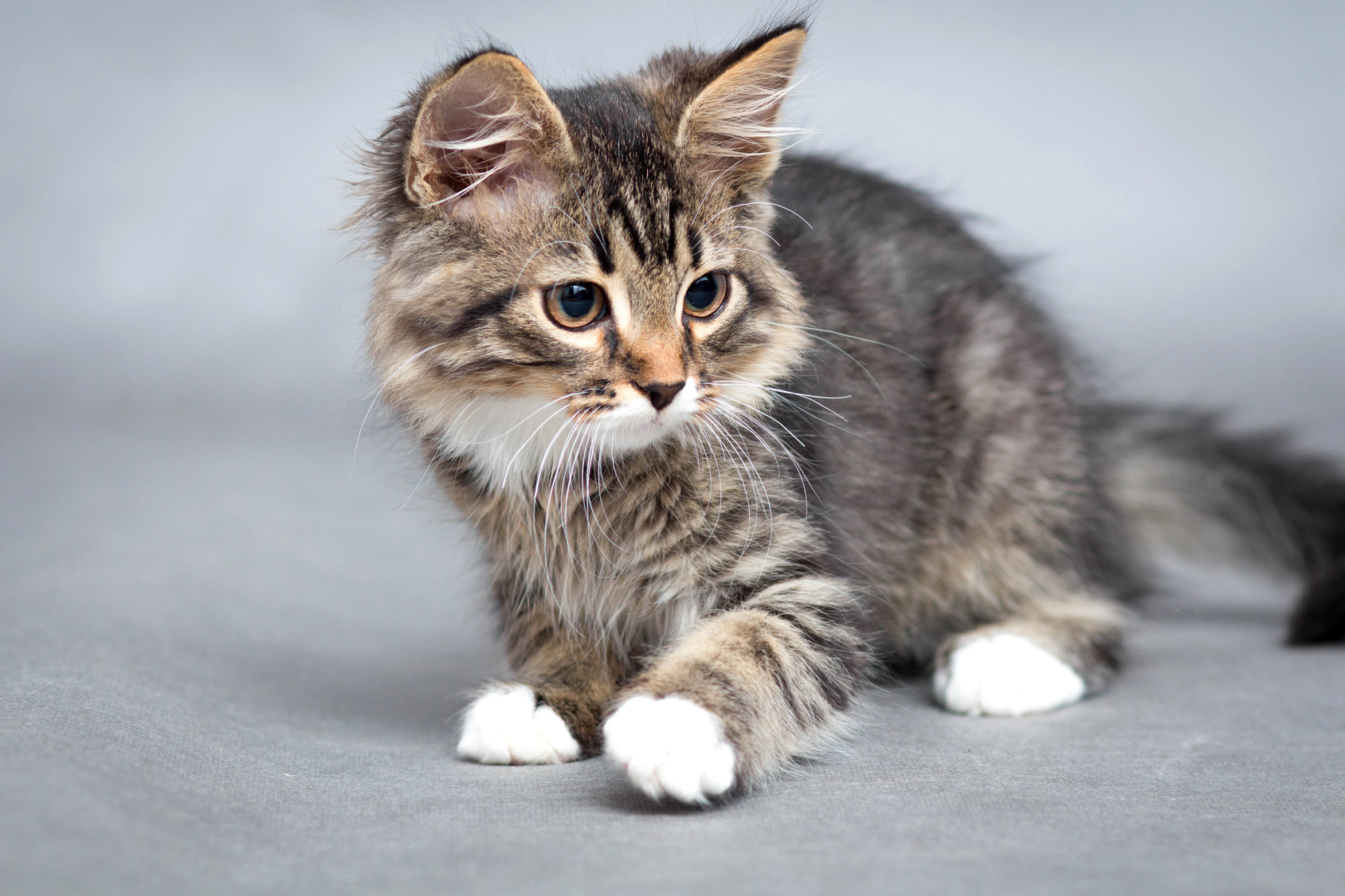 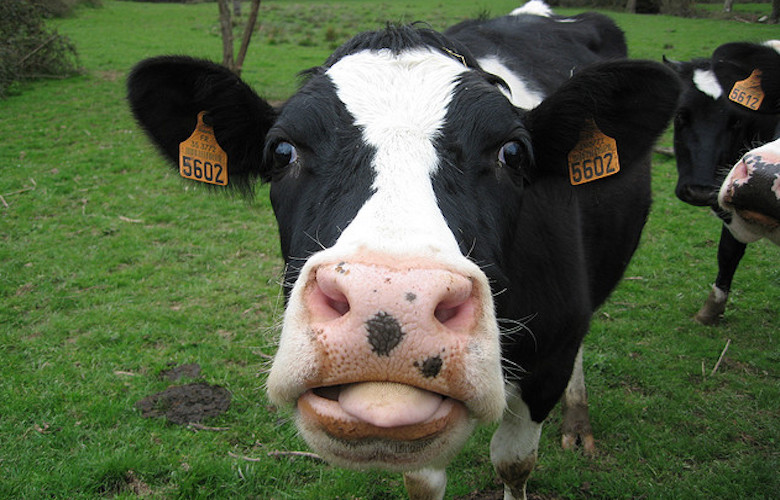 Dégradation  dans le rumen
Variabilité du métabolisme en fonction du régime alimentaire de l’animal
 (Hi Kon Oh et al 1967, Campbell et al., 2010)
QUID des produits de dégradation ruminale?
Facteurs influençant le métabolisme
La composition en Terpènes
Le régime habituel de l’animal
La dose administrée
L’espèce animale ou végétale
La voie d’administration
La production de lait
Facteurs influençant le Transfert dans le lait
La présence de composés volatils dans le lait est un phénomène naturel
(Poulopoulou et al 2012)
Voie d’administration: Inhalation plus rapide que par voie digestive (Lejonklev et al., 2013)
Voie digestive = transfert par voie digestive + respiratoire (éructation) (Dougherthy et al 1962)
La fréquence d’administration (ponctuelle, discontinue ou continue sur plusieurs jours) (Viallon et al 2000, Lejonklev et al., 2013)
La quantité d’HE administrée
Ex: 1g de terpène administré p.o = 2 à 20 µl/ml de lait (Poulopoulou 2012)
La classe chimique:
 Composés polaires (type carvone, phénol) circulent plus vite dans le sang.
 Composés apolaires (type monoterpene ou sesquiterpène) nécessiteraient un système de transport plus élaboré dans le sang (Viallon et al 2000)
Le risque de toxicité aiguë
Où se situe le risque toxique aiguë?
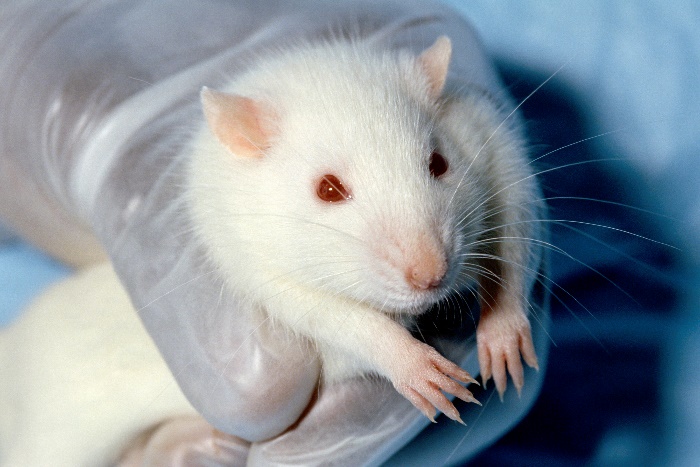 La toxicité aiguë d'une substance ou d'un mélange:
correspond aux effets indésirables qui se manifestent après administration, par voie orale ou cutanée, d'une dose unique 
évaluée via la dose léthale médiane (DL50 : dose provoquant la mort de 50% de la population animale étudiée)
Exemples de  Dose léthale médiane (DL50) par voie orale : Cyanure, paracétamol, et caféine (échelle de toxicité selon le règlement CLP n°1272/2008)
La toxicité aiguë orale
Catégorie de risque des Huiles essentielles en fonction de leur Dose léthale médiane (DL50) par voie orale
Principe : A l’instar de la classification des produits chimiques (règlement CLP n°1272/2008): comparer les différents niveaux de toxicité des HE dans le cadre d’une exposition aigüe
HE à risque toxique majeur par voie orale
HE de Boldo (Peumus Boldus Molinus)
neurotoxique (ascaridole, thujone, sabinyl acetate): LD50 rat p.o. = 130mg/kg

HE de Chénopode:  (Chenopodium ambrosioides L.)
neurotoxique (ascaridole, thujone, sabinyl acetate): LD50 rat p.o. = 255mg/kg

HE d’Armoise  blanche (Artemisia herba alba Asso): 
neurotoxique (thujone): LD50 rat p.o. = 370mg/kg

HE de Menthe pouliot (Mentha pulegium L.): 
hépatotoxique et neurotoxique (β-pulegone): LD50 rat p.o. = 400mg/kg

HE de Calamus (Acorus Calamus L.)(forme tetra ou hexaploïde)
hépatotoxique, cancérigène potentiel (β-asarone): LD50 rat p.o. = 777mg/kg
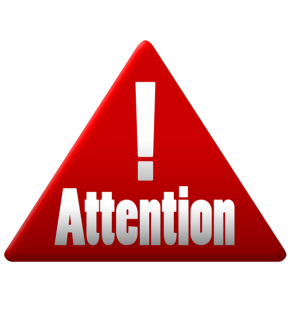 Ne pas utiliser
 ces huiles essentielles
Décret n° 2007-1198 du 3 août 2007 relatif à la liste des huiles essentielles dont la vente au public est réservée aux pharmaciens
Grande absinthe (Artemisia absinthium L.) ;
Petite absinthe (Artemisia pontica L.) ; 
Armoise commune (Artemisia vulgaris L.) 
Armoise blanche (Artemisia herba alba Asso) 
Armoise arborescente (Artemisia arborescens L)
Thuya du Canada ou cèdre blanc (Thuya occidentalis L.) et cèdre de Corée (Thuya Koraenensis Nakai), dits "cèdre feuille"
Hysope (Hyssopus officinalis L.)
Sauge officinale (Salvia officinalis L.) 
Tanaisie (Tanacetum vulgare L.) 
Thuya (Thuya plicata Donn ex D. Don.) 
Sassafras (Sassafras albidum [Nutt.] Nees)
Sabine (Juniperus sabina L.) 
Rue (Ruta graveolens L.) 
Chénopode vermifuge (Chenopodium ambrosioides L. et Chenopodium anthelminticum L.) 
Moutarde jonciforme (Brassica juncea [L.] Czernj. et Cosson). (20)
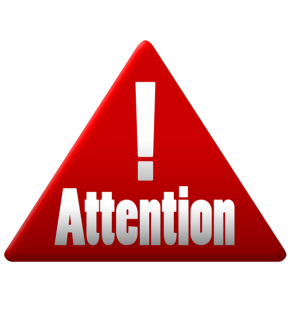 HE interdites à la vente au public!
La toxicité chronique : Le risque lié à des expositions plus faibles, mais répétées
Synthèse des risques toxiques
Synthèse des risques toxiques (2)
Neurotoxicité des HE à cétones
Illustration de l’effet cumulatif: étude réalisée sur 65 rats, mâles et femelles, injection intra péritonéale d’hysope officinale (Millet et al 1981)
Toxicité cumulée
Potentiel hépatotoxique
Evaluation du potentiel hépatotoxique in vitro
 (modèle hépatocyte de chien, ZHAN et al 2015)
In vivo, du fait notamment de l’effet matrice et des capacités de détoxification du foie, une telle cytotoxicité ne s’observe pas sur un foie sain et aux doses thérapeutiques. 

Prudence cependant sur foie défaillant ou en cas d’hygiène de vie précaire!
Allergie/sensibilisation/asthme
La présence de substances irritantes ou oxydées augmente le risque de sensibilisation (allergie) et d’asthme (sur un asthme pré existant)
 Prudence chez les sujets présentant des antécédents de dermatite ou d’asthme
 Risque lié à l’exposition professionnelle accru chez les éleveurs





Dermatite atopique canine 
	(www.monvt.eu)
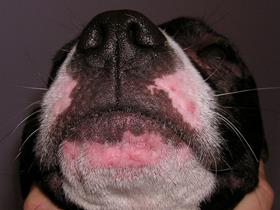 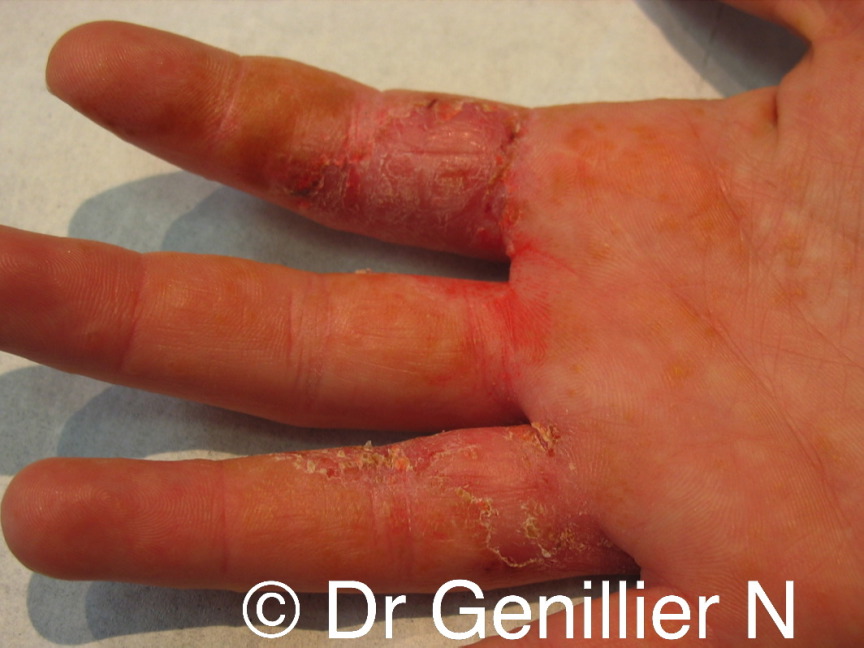 Dermatite de contact allergique: kinésithérapeute. Tests positifs au baume du Pérou, à l'eugénol, à l'aldéhyde cinnamique
www.atlasdedermatologieprofessionnelle.com
phototoxicité
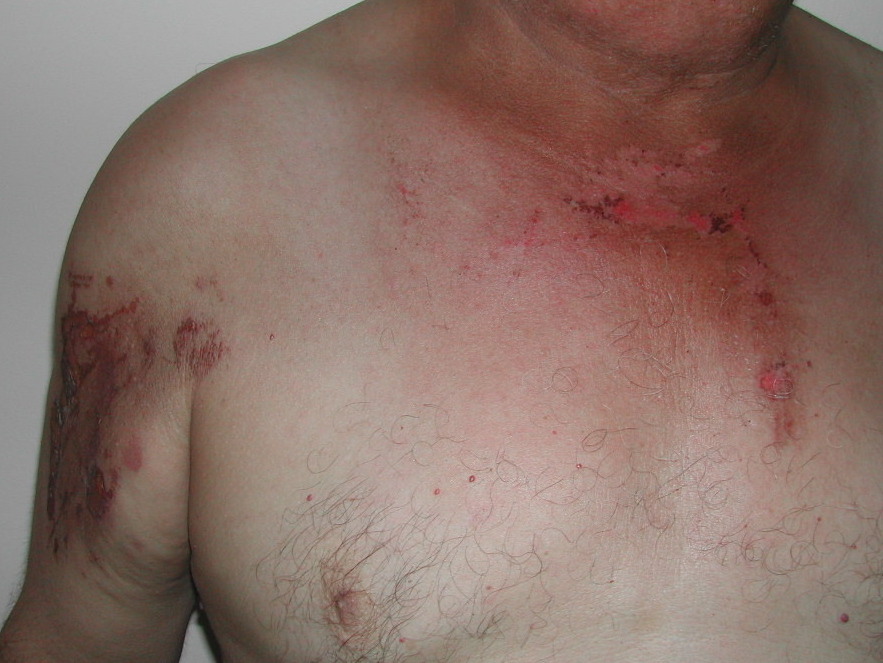 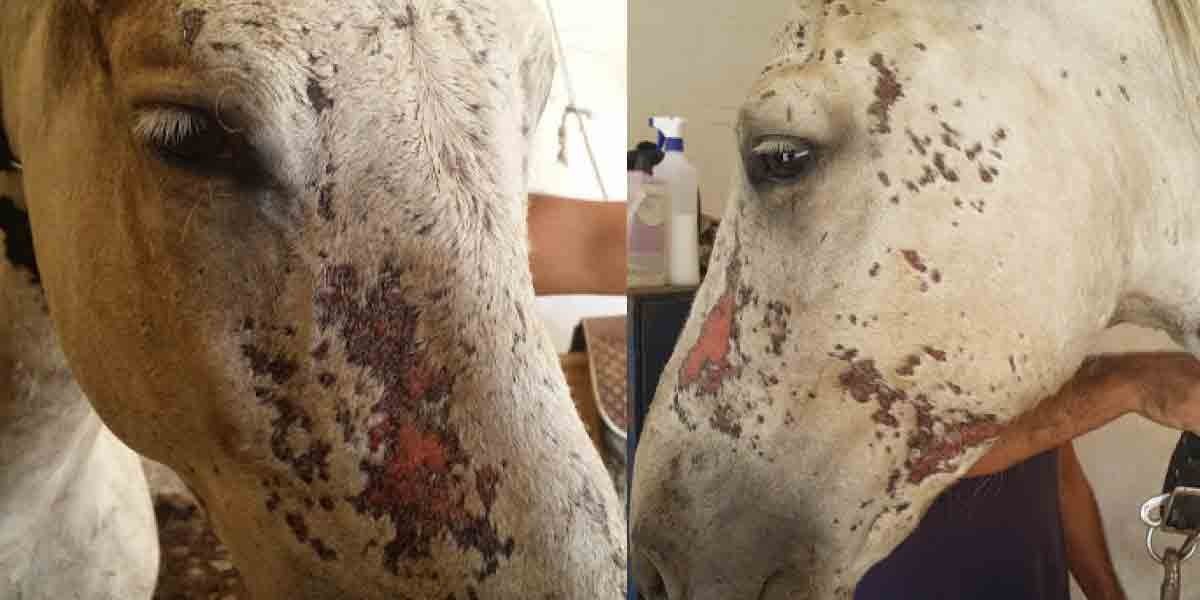 Photodermatose chez un agriculteur 
et chez un cheval.

www.atlasdedermatologieprofessionnelle.com
www.animaderm.com
Variabilité interespèce
(+)- Limonène (Miyazawa et al 2002)
Nephropathy in male rats
Not in female or other species (mice, rabbits, guinea pigs, and dogs)
Sex-related differences in the oxidative metabolism of limonene enantiomers by liver microsomes
Camphre




Chats et autres félins 
lowest capacity for conjugation, e.g. glucuronidation (Court and Greenblatt, 1997; Shrestha et al., 2011; Court, 2013). 
lack the major phenol UDP-glucuronosyltransferase (UGT) enzymes (court 2013)
a priori, l’elimination par oxidation ou sous forme inchangée reste efficiente
Conclusion
La production de lait: voie d’élimination importante
Adaptation naturelle des animaux aux molécules terpéniques
Risque principal d’intoxication : les cétones
Risques principaux de toxicité chronique liée à l’aromathérapie individuelle pour l’animal 
Irritation cutanée 
Phototoxicité
Points à approfondir d’un point de vue toxico
Dans le cadre d’une action terrain  ou de la pratique de l’aromathérapie vétérinaire à doses plus élevées
Définir des doses thérapeutiques efficaces et sécuritaires
Le transfert des composés porteurs du risque dans les produits de consommation (anéthol, estragole, méthyleugénol, camphre, pulégone…)
Les risques liés à l’exposition professionnelle, notamment:
Lors des nébulisations
Lors des applications cutanées
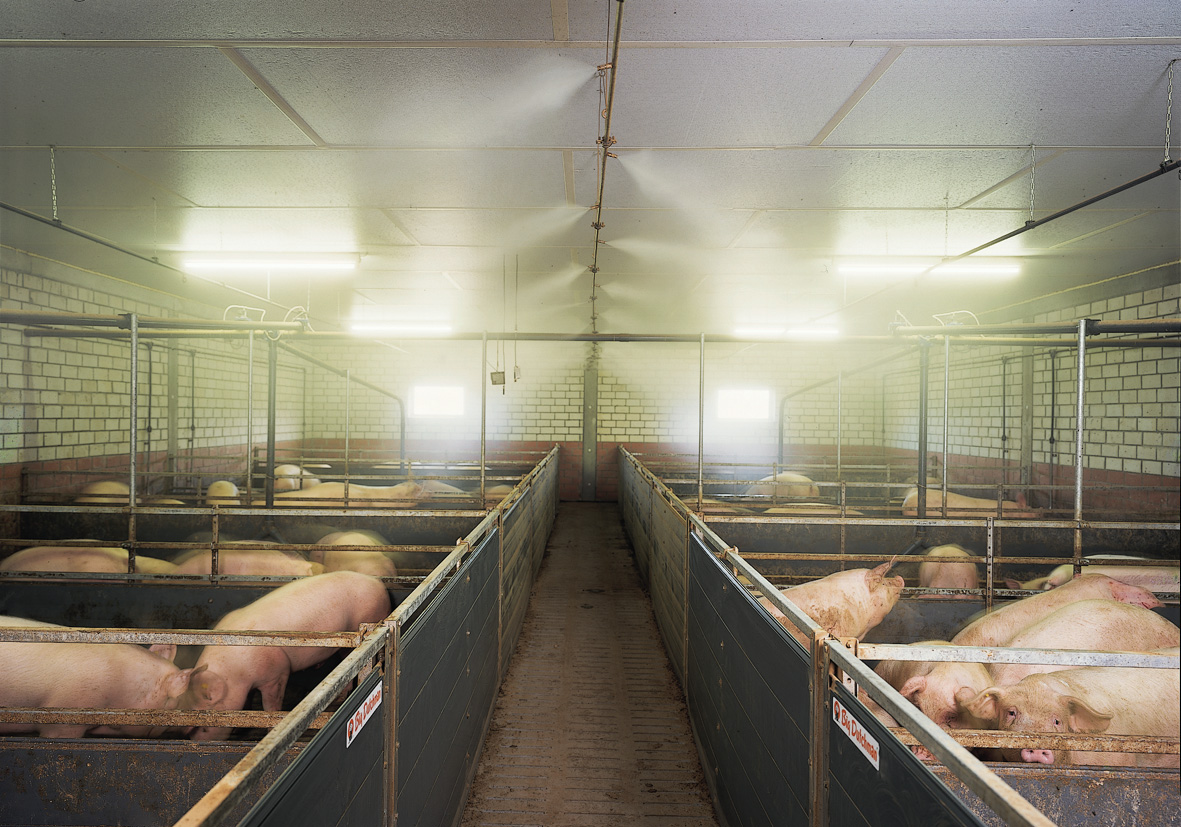 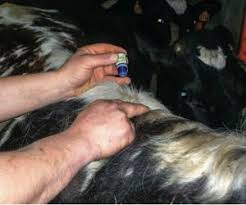 Merci pour votre attention
Rapport EFSA mentionnés
EFSA FEEDAP Panel (EFSA Panel on Additives and Products or Substances used in Animal Feed), 2016. Scientific opinion on the safety and efficacy of aliphatic and aromatic hydrocarbons (chemical Group 31) when used as flavourings for all animal species and categories. EFSA Journal 2016; 14(1):4339, 17 pp. doi:10.2903/j.efsa.2016.4339 
 EFSA Panel on Additives and Products or Substances used in Animal Feed (FEEDAP); Scientific Opinion on the safety and efficacy of phenol derivatives containing ring-alkyl, ring-alkoxy and side-chains with an oxygenated functional group (chemical group 25) when used as flavourings for all species. EFSA Journal 2012;10(2):2573. [19 pp.] doi:10.2903/j.efsa.2012.2573. Available online: www.efsa.europa.eu/efsajournal
EFSA FEEDAP Panel (EFSA Panel on Additives and Products or Substances used in Animal Feed), 2016. Scientiﬁc opinion on the safety and efﬁcacy of non-conjugated and accumulated unsaturated straight-chain and branched-chain aliphatic primary alcohols, aldehydes, acids, acetals and esters belonging to chemical group 4 when used as ﬂavourings for all animal species. EFSA Journal 2016;14(8):4559, 22 pp. doi:10.2903/j.efsa.2016.4559 
EFSA FEEDAP Panel (EFSA Panel on Additives and Products or Substances used in Animal Feed), 2016. Scientific opinion on the safety and efficacy of secondary alicyclic aturated and unsaturated alcohols, ketones, ketals and esters with ketals containing alicyclic alcohols or ketones and esters containing secondary alicyclic alcohols from chemical group 8 when used as flavourings for all animal species. EFSA Journal 2016;14(6):4475, 26 pp. doi:10.2903/j.efsa.2016.4475